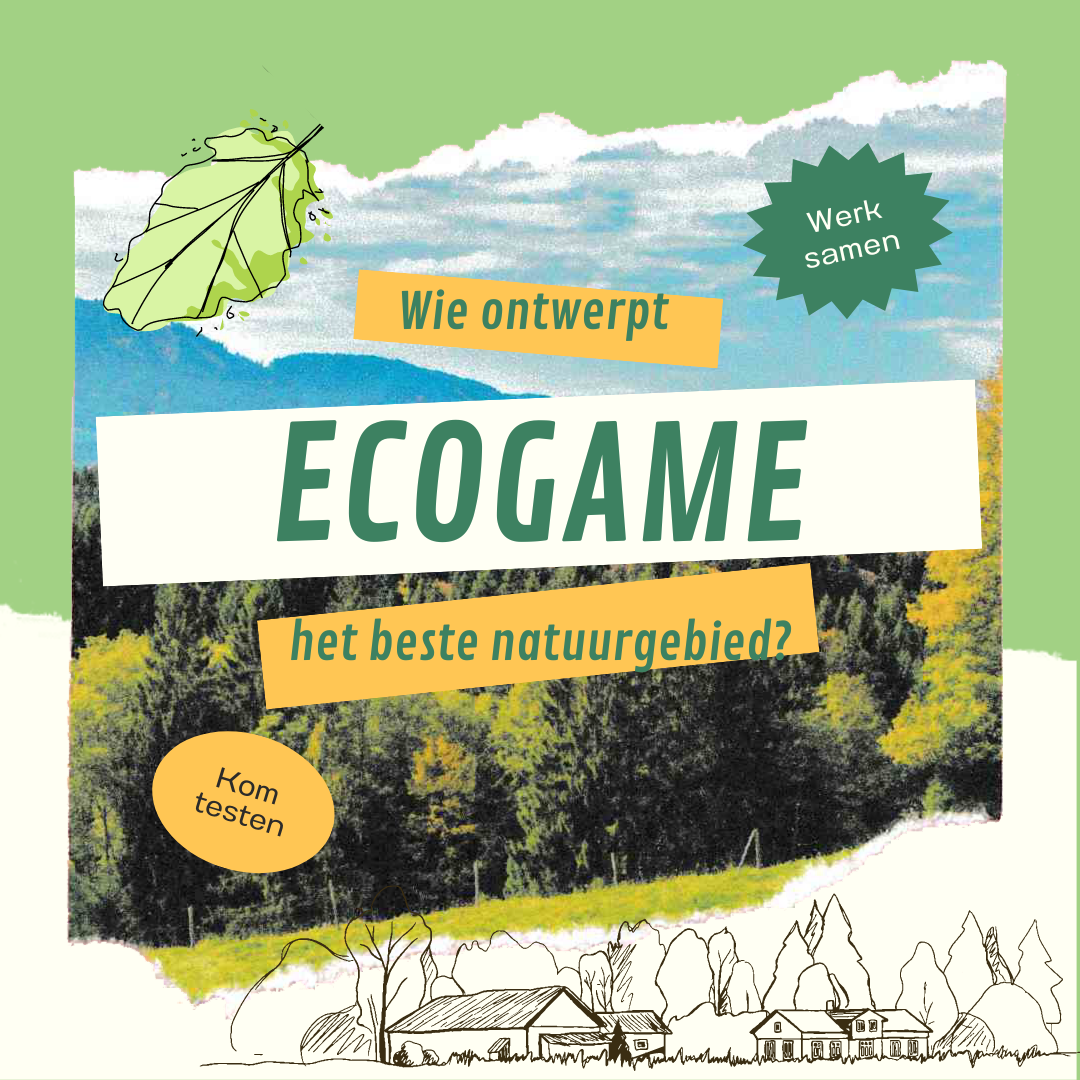 Ecogame
Door: Jasper Hoogveld, Liesbeth Pronk,
Floortje Cornelissen en Rianne Lakerveld van Duinen
Planning
10 minuten korte uitleg
45 minuten speeltijd
20 minuten voor feedback
Doel van het spel
Op een leuke manier leerlingen examentermen laten herhalen
Opdrachtgever: Netwerk Groene Bureaus
Hun doel: leerlingen al bekend maken met het beroep ‘Ecologisch adviseur’
Status spel
Hoe werkt het spel?
Als ecologisch adviseurs werken jullie samen 					         aan het inrichten en verbeteren van het ecosysteem

Voorbereiding
Fase 1 – onderhandelen (10 minuten)
Fase 2 – ontwikkelen 
Afsluiting
Vogeldeskundige
Insectendeskundige
Amfibiedeskundige
Zoogdierdeskundige
Agrarisch deskundige
Recreatiedeskundige
grasland
bos
Voorbereiding
akkerland
STAD
Iedere speler krijgt:
1 adviseurskaart 
1 projectkaart
20 miljoen
 
Met de groep:
2 doelkaarten
Spelbord en habitattegels:
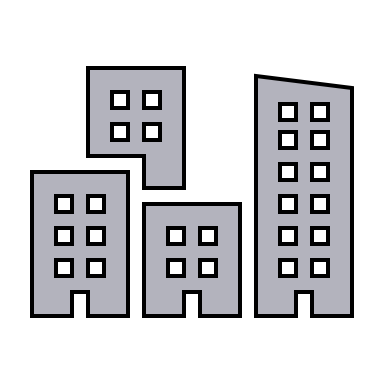 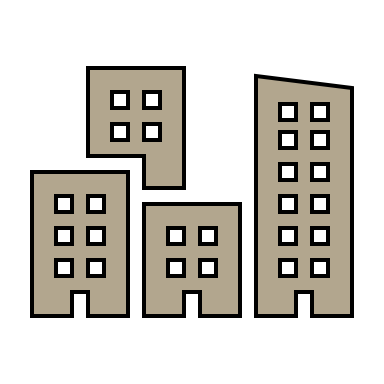 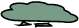 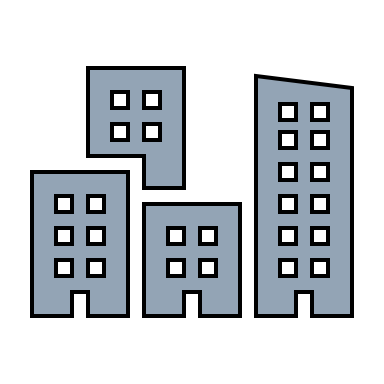 STAD
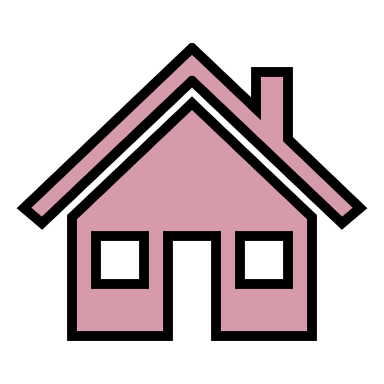 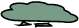 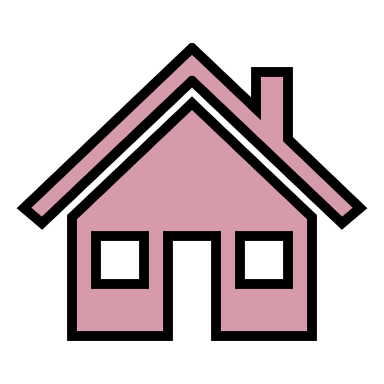 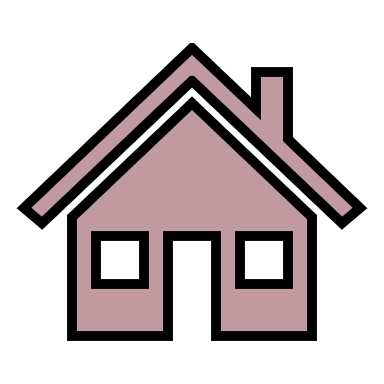 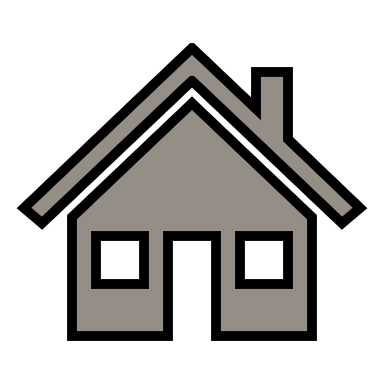 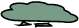 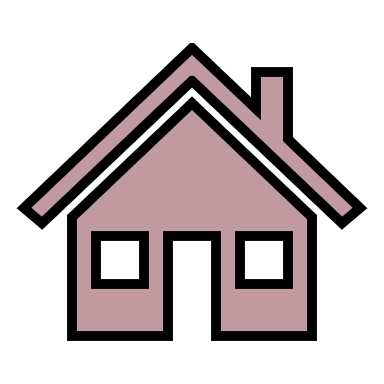 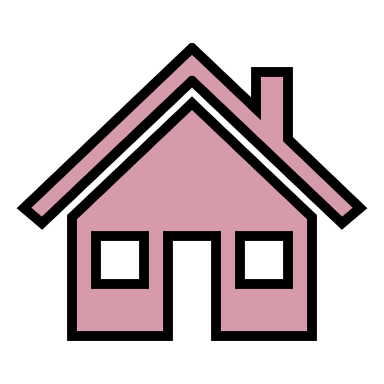 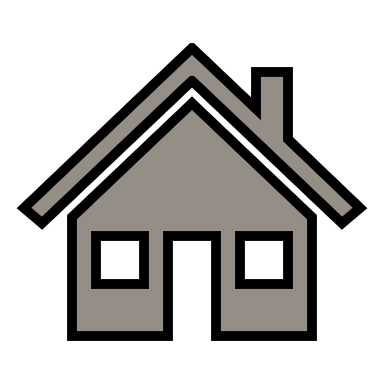 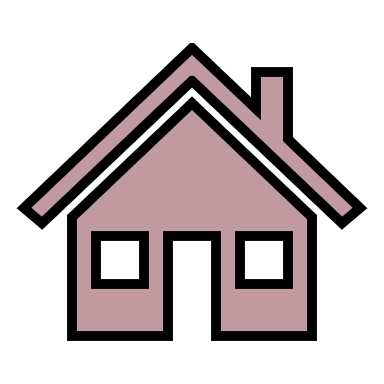 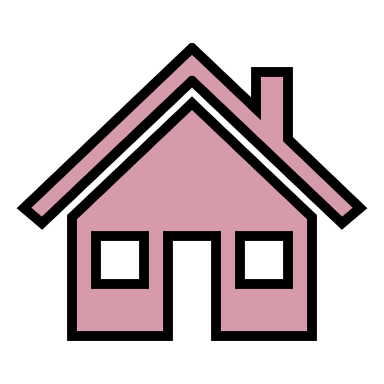 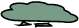 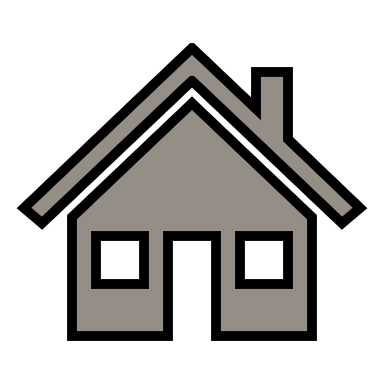 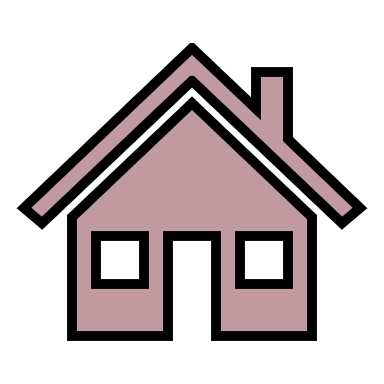 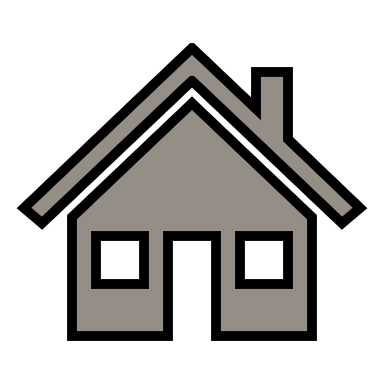 stedelijk gebied
water
Fase 1 – onderhandelen (10 minuten)
Onderhandel 10 minuten over welke habitattegels er vervangen worden in het ecosysteem
Ten minste 3 spelers moet het eens zijn over de verandering
De kosten mogen worden verdeeld
Stedelijk gebied kan niet worden veranderd
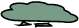 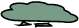 € 4 miljoen
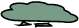 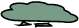 Fase 2 - ontwikkelen
5 rondes (projectjaren) waarin iedereen om de beurt beheer mag uitvoeren, landschapselementen mag toevoegen of een projectkaart kan inzetten
Aan het eind van iedere ronde word een ecokaart getrokken met een natuurontwikkeling
De 2 doelkaarten die een bonus geven na ronde 3 of ronde 5
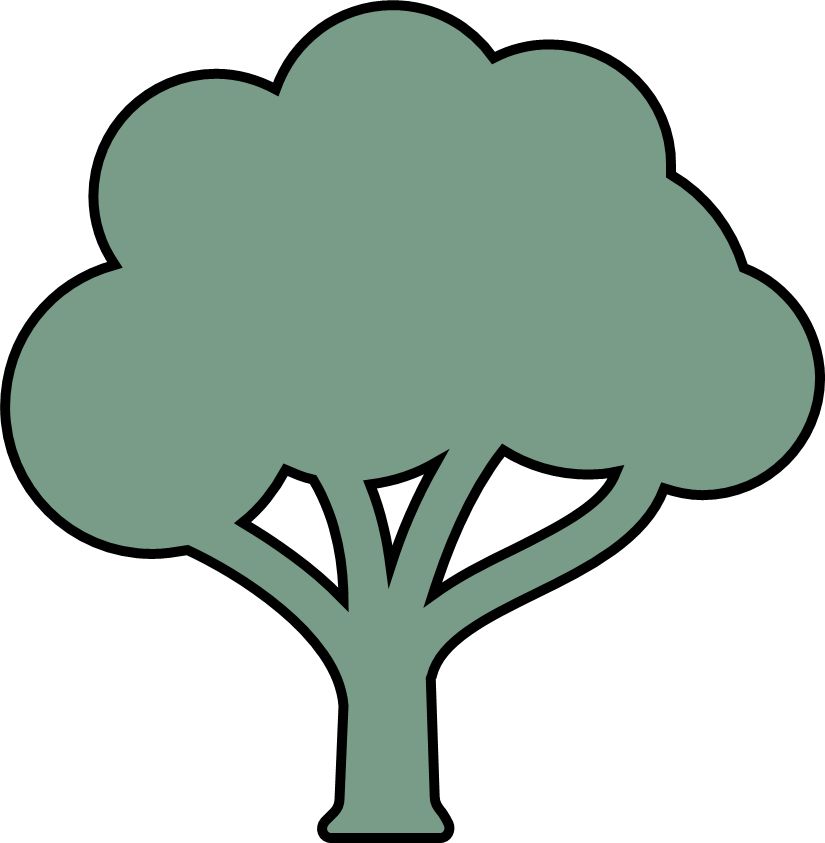 houtkap
grote grazers
vergroening
heg
weg
waterweg
Afsluiting
Punten tellen
Doelkaarten van ronde 3 en ronde 5
Adviseurskaarten (habitattypes, beheer en landschapselementen)
Groepstotaal = eindscore
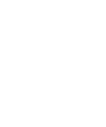 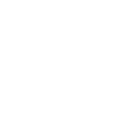 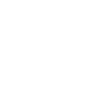 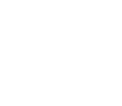 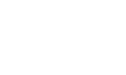 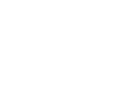 Veel speelplezier!
Geef al je feedback via de QR-code
En geef aan of je betrokken wilt blijven bij de ontwikkeling van het spel!